Школьный завтрак
 
 
МУП «Комбинат питания»
МАОУ «СОШ №9» г.Мегион
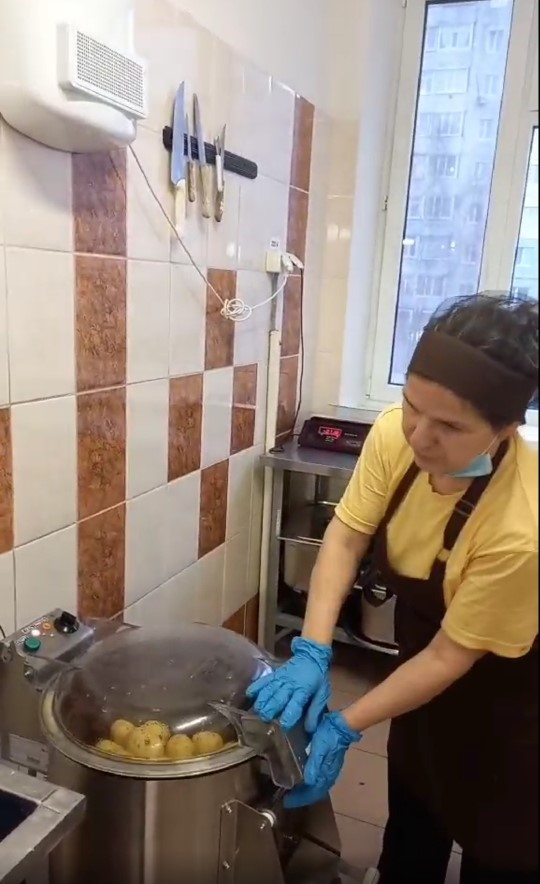 С 5-6 утра оживают цеха в школьной столовой, 
ведь надо накормить почти 1500 детей
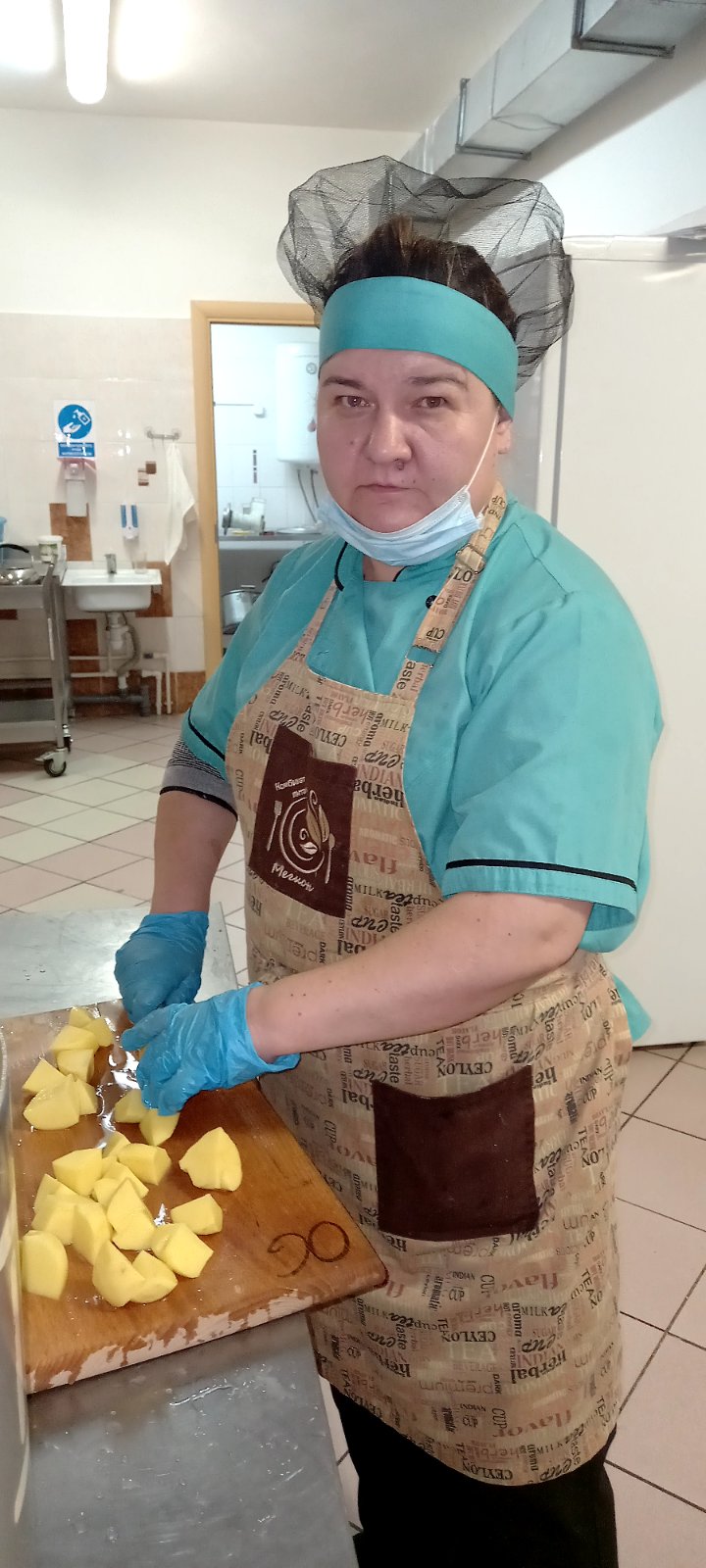 Все дети очень любят картофельное пюре
Для изготовления курино-творожной котлеты надо обработать 147 кг курицы и перетереть 46 кг творога
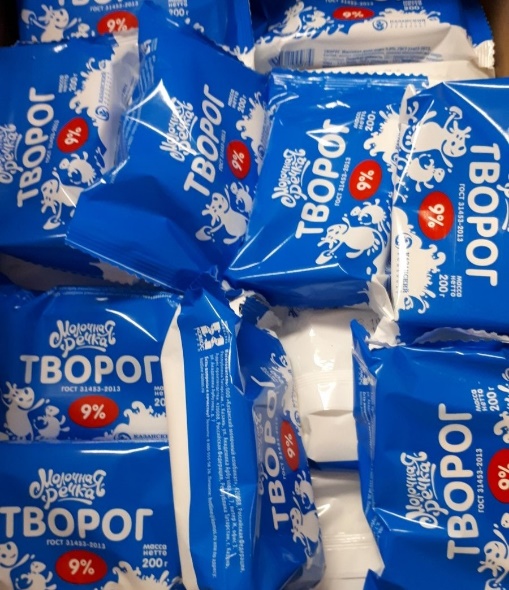 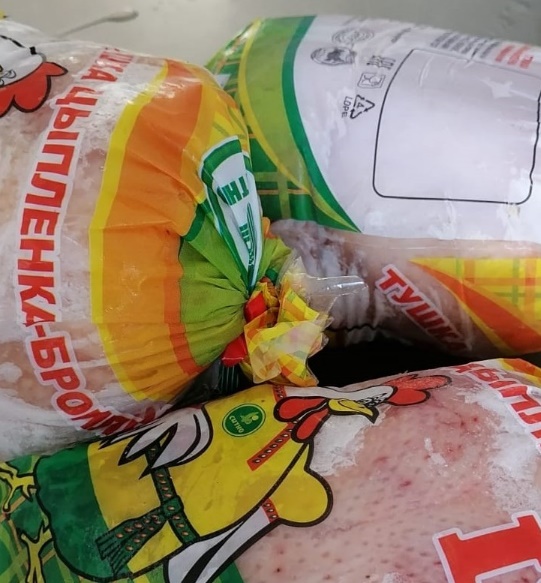 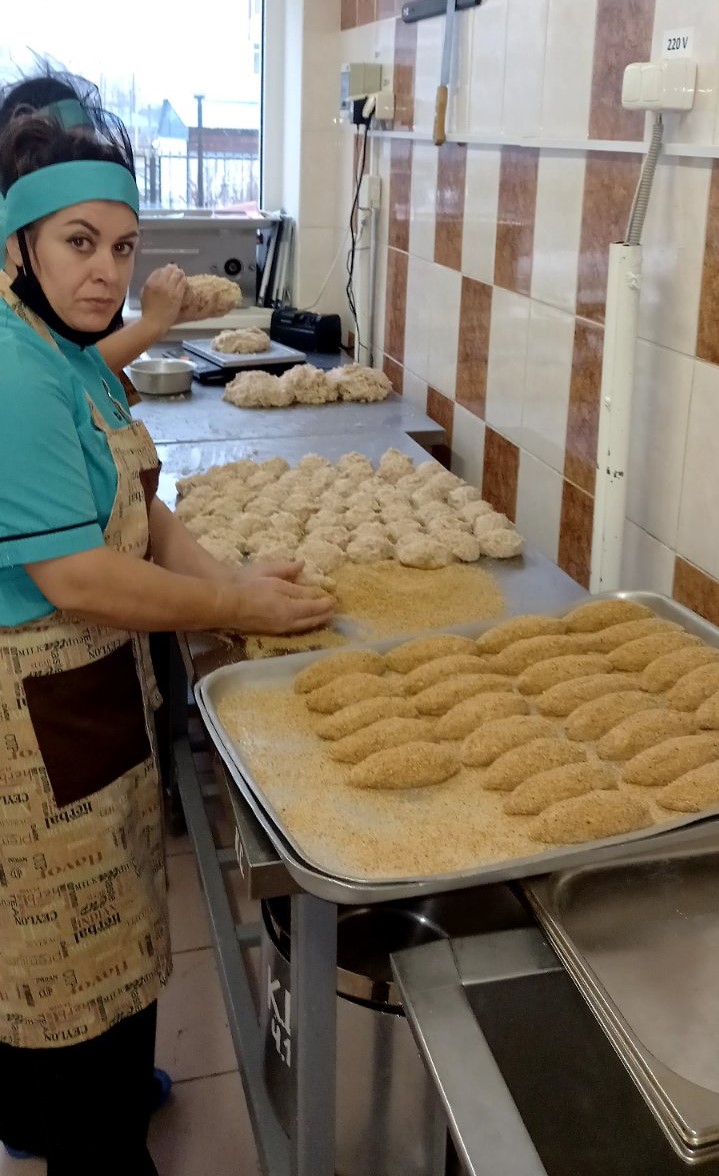 Мы знаем что 
в нашей котлете, потому что делаем ее сами
Курино-творожная котлета - очень вкусная, сочная и полезная
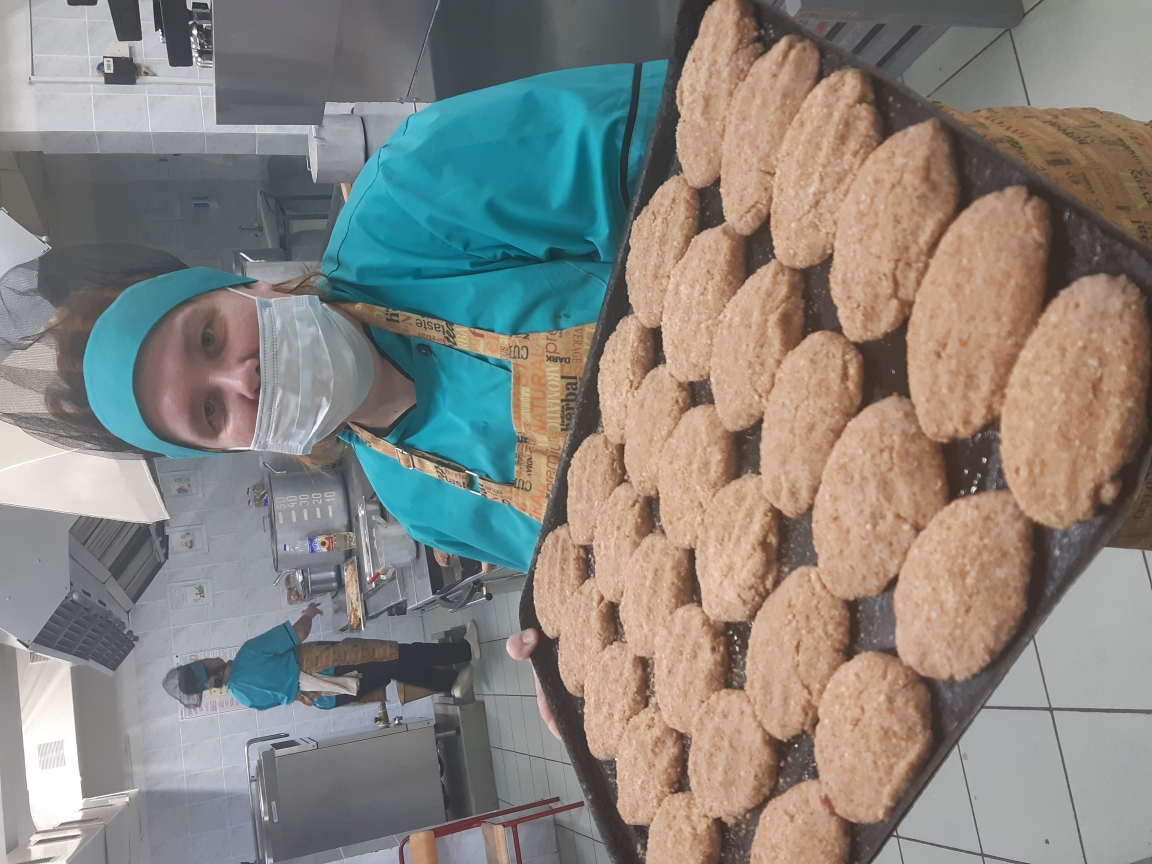 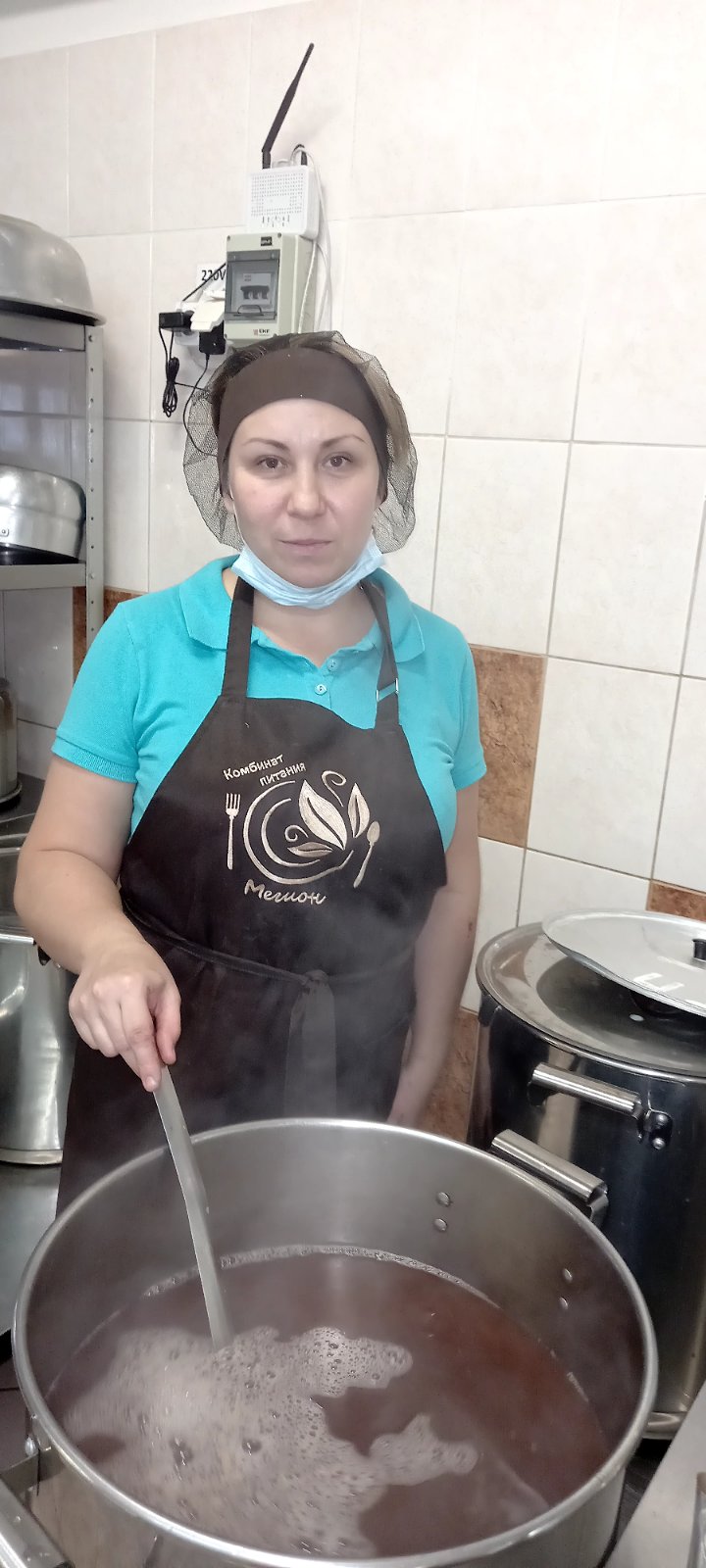 И компот....
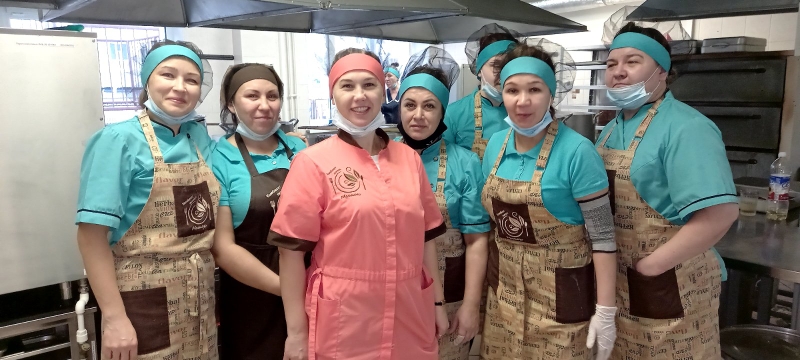 Каждый день профессионально и с любовью повара готовят нашим детям
Здоровый и сбалансированный школьный завтрак - каждый день!
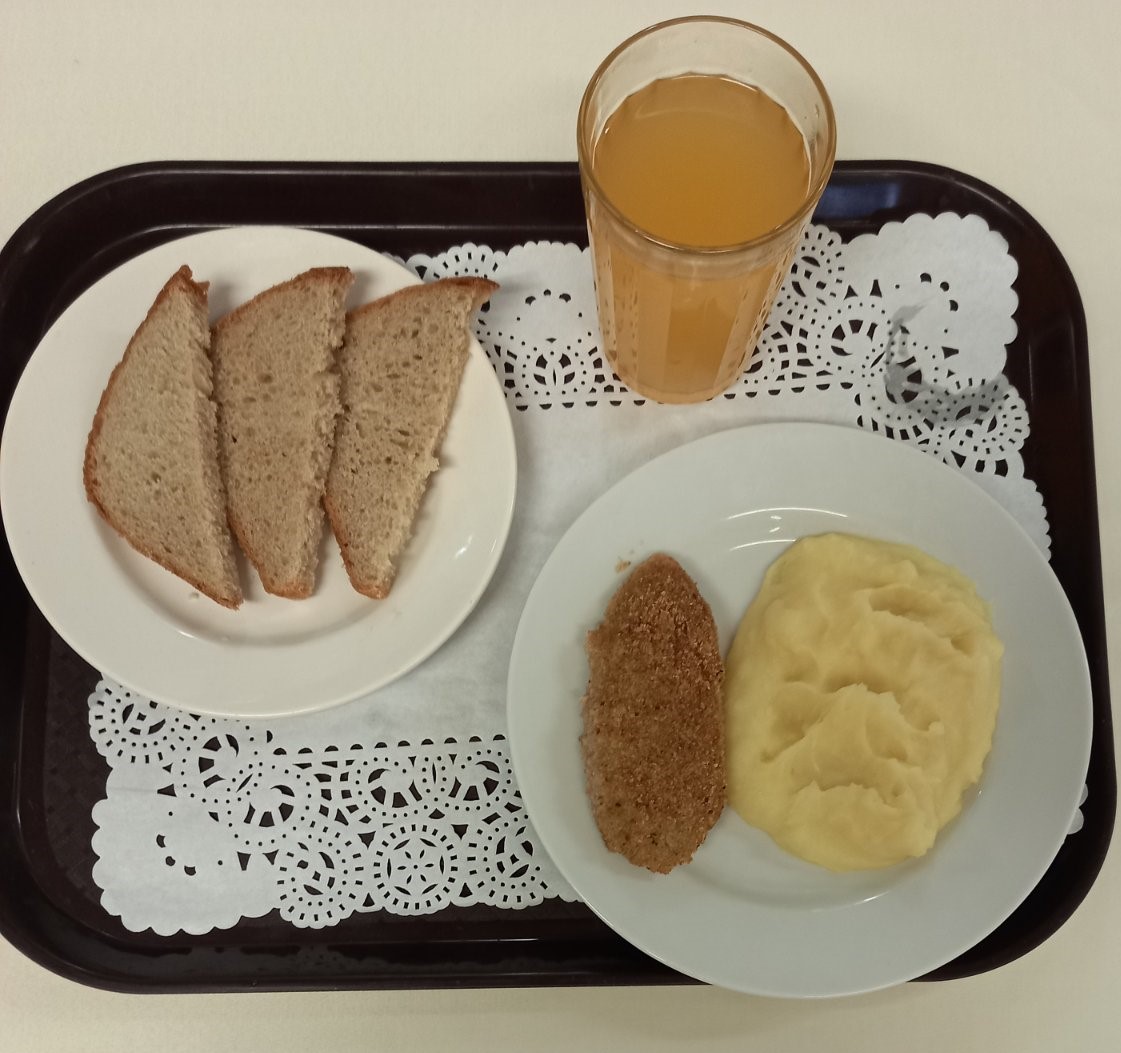